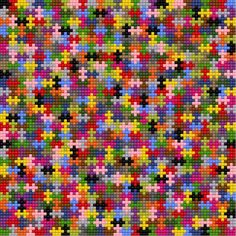 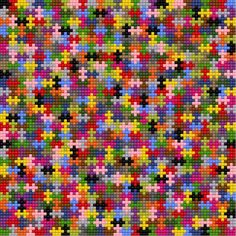 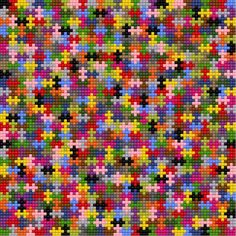 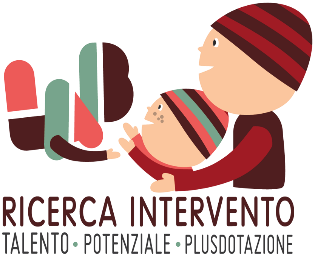 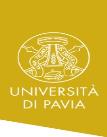 Italian Lab of Research and Intervention for the development of Talent, Potential and Giftedness LabTalento 
University of Pavia
SEMINARIO INTERNAZIONALE

CONTESTI CHE PROMUOVONO APPRENDIMENTI
26 novembre 2016 – Aula del ‘400
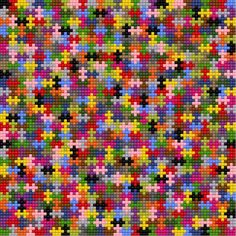 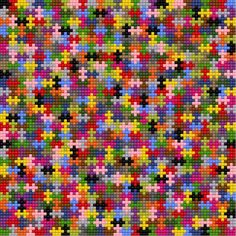 08.45 Registrazione partecipanti
09.30 Saluti delle autorità

10.00 Dove può avvenire l’apprendimento? - Prof.ssa Maria Assunta Zanetti – Università di Pavia
10.30 Lezione magistrale: Enrichment programs in school for gifted - Africa Borges del Rosal - Università La Laguna (Tenerife) 

11.30 Coffee break

11.45 Il sostegno psico-educativo all'alunno ad alto potenziale cognitivo - Prof.ssa Maria Teresa Cairo - Università Cattolica del Sacro Cuore 
12.30 Il ruolo della scuola nell’apprendimento - Dott.ssa Donatella Penna – Dirigente scolastico IC Villanterio

13.00 Pranzo

Sessione WORKSHOP
14.30 The support of the family for gifted and talented student - Africa Borges del Rosal - Università La Laguna (Tenerife) 
15.00 Osservare per arricchire - Dott. Michele Cascianelli - Università di Cambridge 
15.30 Quando la lezione non è abbastanza - Dott.ssa Martina Brazzolotto - Università di Bologna
16.00 Quando il docente diventa studente - Associazione Astrea
16.30 Dar voce agli insegnanti della Rete La scuola educa il talento (mettere i nomi???)
17.00 Dar voce agli adolescenti: cosa ci dicono? - Dott. Gianluca Gualdi - Università di Pavia
17.30 Allegramente per crescere bene insieme – Dott.ssa Daniela Mecchi –Associazione Le Farfalle

18.00 Conclusione dei lavori
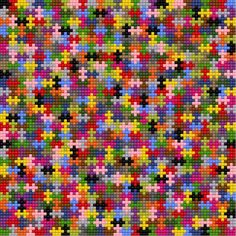 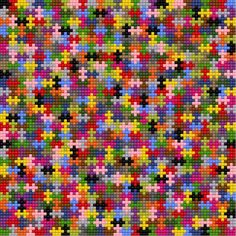 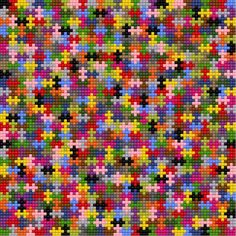 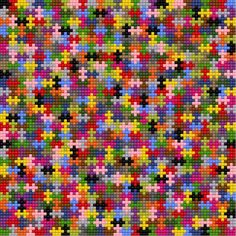 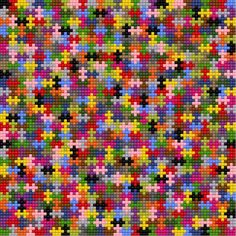 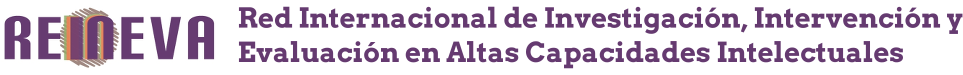 Il seminario è aperto a docenti, genitori, psicologi, educatori. Il costo per la partecipazione è di 50 euro, risulta gratuito per i docenti appartenenti alle Scuole che aderiscono all’Accordo di Rete. Il Seminario rientra tra le possibilità previste per l’utilizzo del Bonus/Carta del docente di 500 euro introdotto dalla legge 107/2015 “Buona Scuola”. Maggiori informazioni su labtalento.unipv.it